DISTRIBUCIÓN Y CODIFICACIÓN DE ESPACIOS DE USO ACADÉMICO

CAMPUS BRASIL
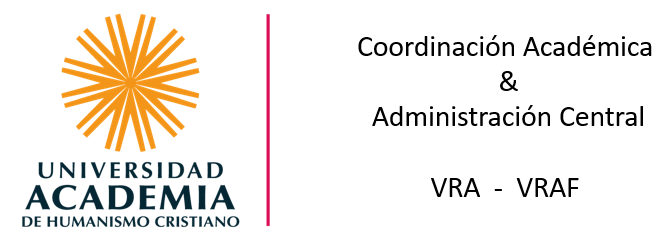 Edificio (Arrau) AR, Huérfanos 2186, Santiago.
BAR101
Codificación de Salas:
SALA
EDIFICIO
CAMPUS
PISO
DISTRIBUCIÓN DE ESPACIOS DE USO ACADÉMICO
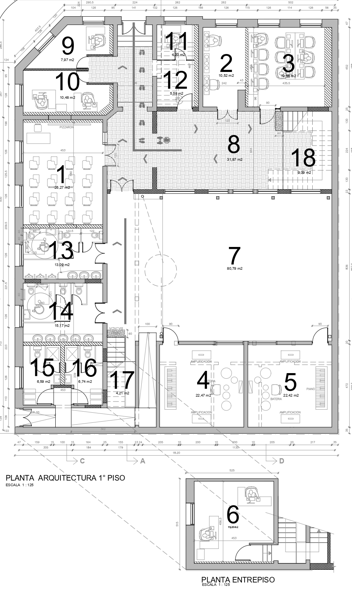 Primer Piso
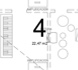 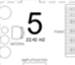 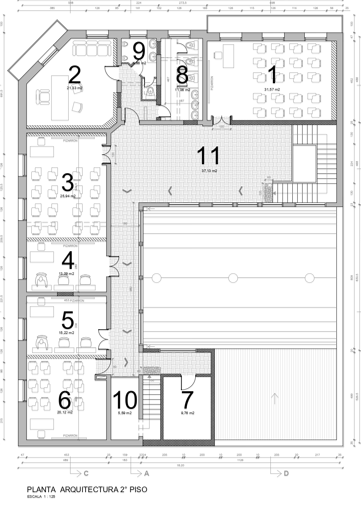 Segundo Piso
Edificio (Cienfuegos) CI, Huérfanos 1886, Santiago.
BCI101
Codificación de Salas:
SALA
EDIFICIO
CAMPUS
PISO
DISTRIBUCIÓN DE ESPACIOS DE USO ACADÉMICO
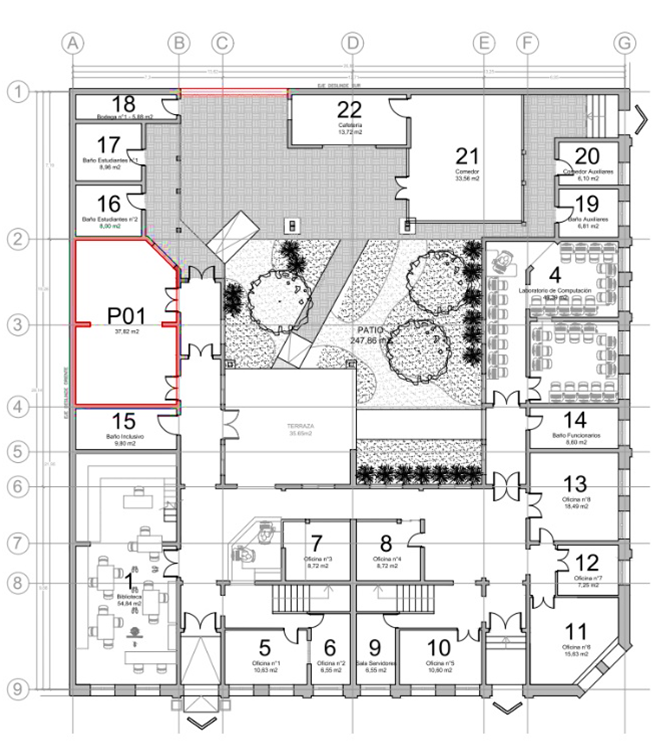 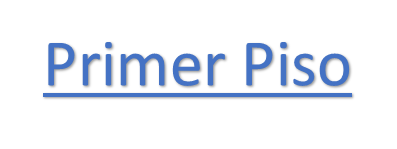 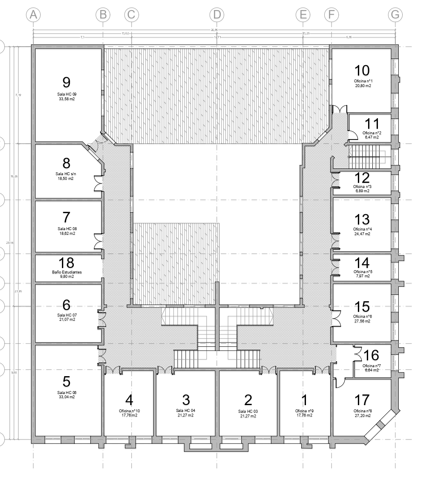 Segundo Piso
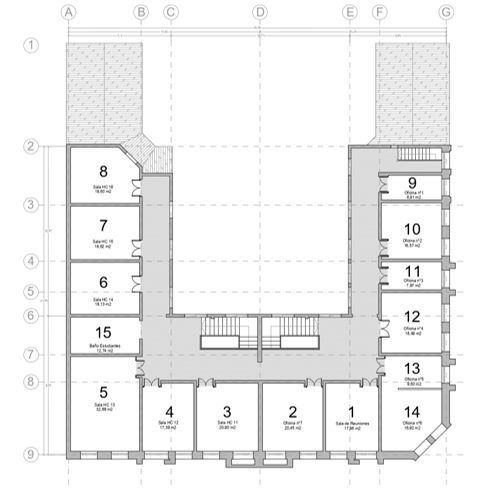 Tercer Piso
Edificio (Agustinas) AG, Agustinas 2071, Santiago.
BAG104
Codificación de Salas:
SALA
EDIFICIO
CAMPUS
PISO
DISTRIBUCIÓN DE ESPACIOS DE USO ACADÉMICO
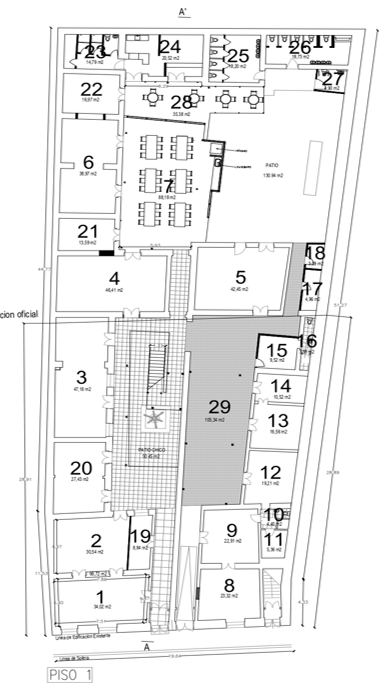 Primer Piso
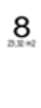 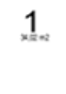 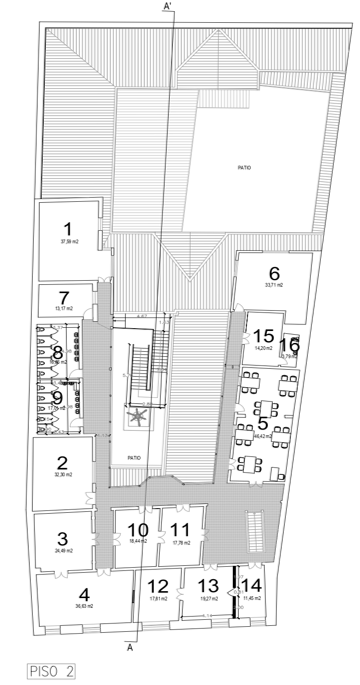 Segundo Piso
Edificio (Huérfanos) HU, Huérfanos 1869, Santiago.
BHU101
Codificación de Salas:
SALA
EDIFICIO
CAMPUS
PISO
DISTRIBUCIÓN DE ESPACIOS DE USO ACADÉMICO
Subsuelo Piso
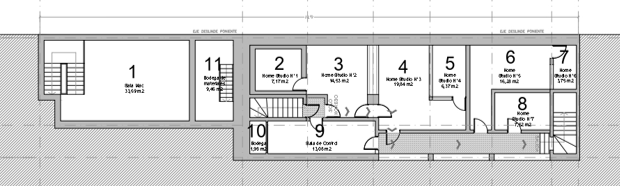 4
4
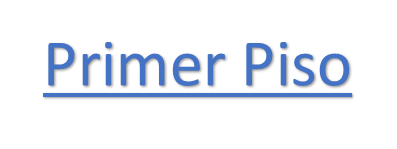 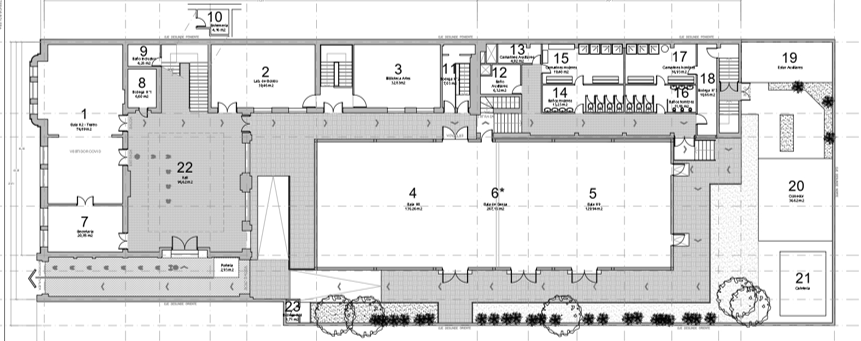 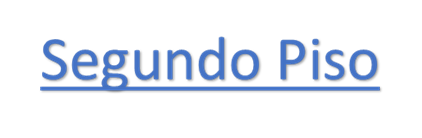 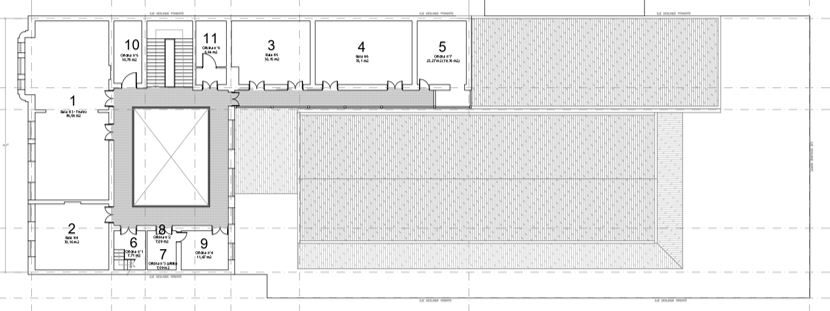 Edificio (Barroso) BA, Barroso 0351, Santiago.
BBA101
Codificación de Salas:
SALA
EDIFICIO
CAMPUS
PISO
DISTRIBUCIÓN DE ESPACIOS DE USO ACADÉMICO
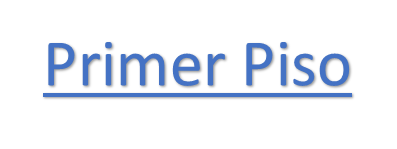 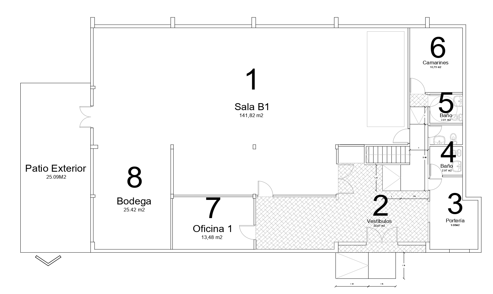 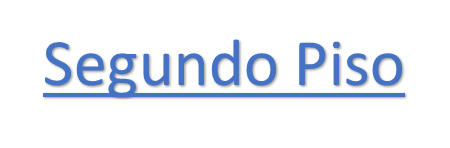 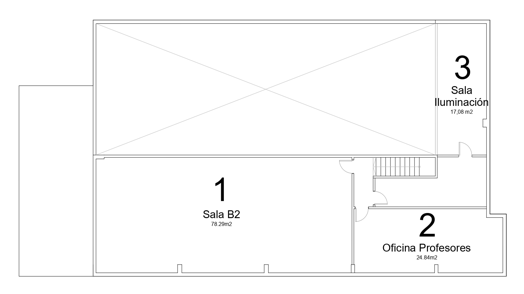